Lecture 11: DMBS Internals
What Should a DBMS Do?
Store large amounts of data
Process queries efficiently
Allow multiple users to access the database concurrently and safely
Provide durability of the data.

How will we do all this??
Generic Architecture
User / Application
Query
update
Query compiler/optimizer
Query execution
plan
Transaction
commands
Execution engine
Record,
Index requests
Index/record mgr.
Transaction manager:
 Concurrency control
 Logging/recovery
Page 
commands
Buffer manager
Read/write
pages
Storage manager
storage
The Memory Hierarchy
Main Memory                    Disk                               Tape
Up to 1.6 GB/S
  transmission rates
 Teras of storage
 average time to
  access a block:
  a few ms
 Need to consider
  seek, rotation, 
  transfer times.
 Keep records “close” to each other.
1.5 MB/S transfer rate
 280 GB typical 
   capacity
 Only sequential access
 Not for operational
   data
Volatile
limited address spaces 
 expensive
 avg access time: 
  10-100 ns
Cache:
 access time 10 ns
Main Memory
Fastest, most expensive
Today: 4-8GB are common on desktops/laptops
Many databases could fit in memory
Main Memory Database
E.g TimesTen
Main issue is volatility
Secondary Storage
Disks
Slower, cheaper than main memory
Persistent
Used with a main memory buffer
Buffer Management in a DBMS
Page Requests from Higher Levels
BUFFER POOL
disk page
free frame
MAIN MEMORY
DISK
choice of frame dictated
by replacement policy
DB
Data must be in RAM for DBMS to operate on it!
Table of frame#, pageid pairs is maintained.
LRU is not always good.
Buffer Manager
Manages buffer pool:  the pool provides space for a limited 
                                     number of pages from disk.

Needs to decide on page replacement policy.

Enables the higher levels of the DBMS to assume that the
needed data is in main memory.

Why not use the Operating System for the task??

- DBMS may be able to anticipate access patterns
- Hence, may also be able to perform prefetching
- DBMS needs the ability to force pages to disk.
Tertiary Storage
Tapes or optical disks
Relatively extremely slow: used for long term archiving only
Tracks
Arm movement
Arm assembly
The Mechanics of Disk
Cylinder
Mechanical characteristics:
Seek time (4 ms)
Rotation speed (7200RPM)
Number of platters (1-30)
Number of tracks (≥10000)

(Relevant for HDDs but not SSDs)
Spindle
Disk head
Sector
Platters
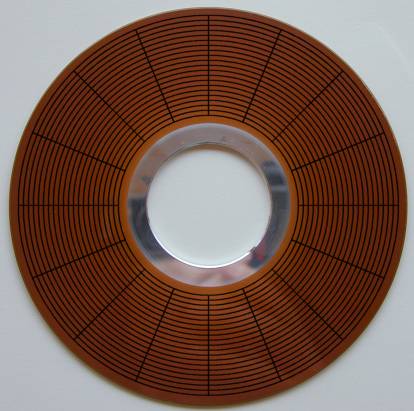 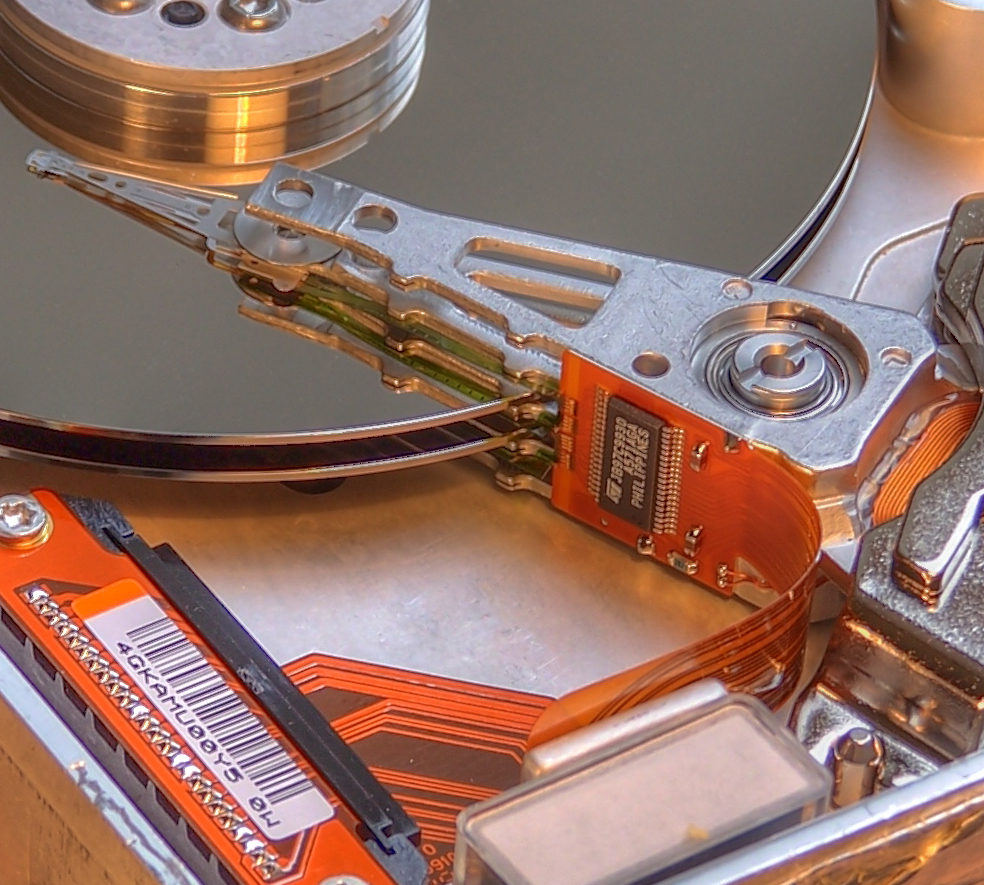 Disk Access Characteristics
Disk latency = time between when command is issued and when data is in memory

Disk latency = seek time + rotational latency
Seek time = time for the head to reach cylinder
4ms
Rotational latency = time for the sector to rotate
Rotation time = 4ms
Average latency = 4ms/2
Transfer time = typically 100MB/s
Disks read/write one block at a time (typically 4KB)
The I/O Model of Computation
In main memory algorithms we care about CPU time
In databases time is dominated by I/O cost
Assumption: cost is given only by I/O
Consequence: need to redesign certain algorithms
Will illustrate here with sorting
Sorting
Illustrates the difference in algorithm design when your data is not in main memory:
Problem: sort 1Gb of data with 1Mb of RAM.
Arises in many places in database systems: 
Data requested in sorted order (ORDER BY)
Needed for grouping operations
First step in sort-merge join algorithm
Duplicate removal
Bulk loading of B+-tree indexes.
2-Way Merge-sort:Requires 3 Buffers
Pass 1: Read a page, sort it, write it.
only one buffer page is used
Pass 2, 3, …, etc.:
 three buffer pages used.
INPUT 1
INPUT 1
OUTPUT
INPUT 2
Main memory buffers
Disk
Disk
Two-Way External Merge Sort
3,4
6,2
9,4
8,7
5,6
3,1
2
Input file
Each pass we read + write each page in file.
N pages in the file => the number of passes

So total cost is:

 
Improvement: start with larger parts
Sort 1GB with 1MB memory in 10 passes
PASS 0
3,4
2,6
4,9
7,8
5,6
1,3
2
1-page parts
PASS 1
4,7
1,3
2,3
2-page parts
8,9
5,6
2
4,6
PASS 2
2,3
4,4
1,2
4-page parts
6,7
3,5
6
8,9
PASS 3
1,2
2,3
3,4
8-page parts
4,5
6,6
7,8
9
Can We Do Better ?
We have more main memory
Should use it to improve performance
Cost Model for Our Analysis
B:  Block size
M: Size of main memory
N:  Number of records in the file
R:  Size of one record
External Merge-Sort
Phase one: load M bytes in memory, sort
Result: parts of length M/R records
M/R records
. . .
. . .
Disk
Disk
M bytes of main memory
Not exactly – sorting requires extra memory
N records, divided to NR/M sorted parts of M/R records each
M
M
M
M
M
M
M
M
M
M
M
M
M
M
M
Phase Two
Merge M/B – 1 parts into a new part
Result: parts have now M/R (M/B – 1) records
INPUT 1
. . .
. . .
INPUT 2
. . .
OUTPUT
INPUT M/B -1
Disk
Disk
M bytes of main memory
A block of each part
N records, divided to NR/M sorted parts of M/R records each
M
M
M
M
M
M
M
M
M
M
M
M
M
M
M
M
M
M
M
M
M
M
M
M
M
M
M
M
M
M
Merge of M/B – 1 parts into a new one
INPUT 1
. . .
. . .
INPUT 2
. . .
OUTPUT
INPUT M/B -1
Disk
Disk
M bytes of main memory
We now have M/R (M/B-1) sorted records at each part
Phase Three
Merge M/B – 1 parts into a new part
Result: parts have now M/R (M/B – 1)2 records
INPUT 1
. . .
. . .
INPUT 2
. . .
OUTPUT
INPUT M/B -1
Disk
Disk
M bytes of main memory
N records, divided to NR/M sorted parts of M/R records each
M
M
M
M
M
M
M
M
M
M
M
M
M
M
M
M
M
M
M
M
M
M
M
M
M
M
M
M
M
M
M
M
M
M
M
M
M
M
M
M
M
M
M
M
M
Final sorted result..
Cost of External Merge Sort
Number of passes:
Cost = 2(NR / B) * #passes
Think differently
Given B = 4KB,  M = 64MB, R = 0.1KB
Pass 1:  parts of length M/R = 640000
Have now sorted parts of 640000 records
Pass 2:  parts increase by a factor of M/B – 1 = 16000
Have now sorted parts of 10,240,000,000 = 1010  records
Pass 3:  parts increase by a factor of M/B – 1 = 16000
sorted parts of 1014  records (Nobody has so much data !)
Can sort everything in 2 or 3 passes !
Number of Passes of External Sort
B: number of frames in the buffer pool; N: number of pages in relation.
Next on Agenda
File organization (brief)
Indexing
Query execution
Query optimization